Matthew 25 Movement
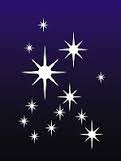 I PLEDGE TO PROTECT AND DEFEND
THE VULNERABLE 
IN THE NAME OF JESUS
Why?
Promises by Mr. Trump and his team
Background of his appointees and potential appointees
Hope for the best and prepare for the worst!
Most imminent danger:
Immigrants (DACA, Deferred Deportation Applicants, Arrested but not Convicted, Sensitive Zones, Central American newcomers, cities with immigrant detainer policies)
People of color, particularly young African-Americans
Muslims
Goals
Prayer!!! (Consciousness and Hope)
Message – to public decision-makers (e.g. Witness for Peace), to the “little ones”, to the church – we stand with the vulnerable
Message to the church and the world – who is vulnerable – facebook story page – why?
Network – communication of action opportunities, connection with allies
Effective Protection:
Local safety net – detainer policies
Local safety net – ICE agreements (Morton Memo)
Deferred Deportation Packets
Deferred Deportation Advocacy
Asylum Applications
Physical Sanctuary? Rapid Response?
6. Resettlement of “refugees” from danger zones – the “Tio” Project
Message
I was a stranger and you welcomed me, in prison and you visited me…plus Hebrews 13:1-3
Pledge on your website or sign up at Jesus4Revolutionaries or faithrootedorganizing.net
Post written stories, photos or video clips at Matthew 25 Movement
Engage your church in prayer, education, discernment (evangelicalimmigrationtable.com, interfaithimmigration.org, sanctuarynotdeportation.org)
Invite others – can we reach a million before 1/20?
Protection
Local Advocacy:
UCARE coalition – supporting our city and county – Rabbi Jonathan Klein
The Family Council – preparations for meeting with ICE
Continue Christmas Cards
2. Local Protection:
Deferred Deportation Packets
Deferred Deportation Process
Asylum Applications
Local Advocacy – Fighting ICE Detainers
ICE detainers = requests to have an individual held for transfer to deportation proceedings directly from local custody
ICE detainers have been ruled unconstitutional and illegal by multiple federal courts across the country, most recently the Northern District of Illinois which invalidated all detainers out of the Chicago ICE Field Office
5 statewide laws or policies, 514 county policies or ordinances, and about 38 city-level policies (Special Order 40 – 1979) -- www.ilrc.org/detainer-map
Local Advocacy -- Sensitive Locations
Current U.S. Immigration and Customs Enforcement (ICE) and U.S. Customs and Border Protection (CBP) policy covering sensitive locations: According to ICE's "sensitive locations" memo, written in 2011 and revised in 2016, agents are not to conduct raids at or near a church, school, or hospital. This policy provides that: “enforcement actions at or focused on sensitive locations such as schools, places of worship, and hospitals should generally be avoided, and that such actions may only take place when (a) prior approval is obtained from an appropriate supervisory official, or (b) there are exigent circumstances necessitating immediate action without supervisor approval. The policies are meant to ensure that ICE and CBP officers and agents exercise sound judgment when enforcing Page 2 of 4 federal law at or are focused on sensitive locations, to enhance the public understanding and trust, and to ensure that people seeking to participate in activities or utilize services provided at any sensitive location are free to do so, without fear or hesitation.” (For more information see: Fact Sheet: Frequently Asked Questions - Existing Guidance on Enforcement Actions at or Focused on Sensitive Locations)
Local Advocacy – Prosecutorial Discretion for Deferred Deportation
“ICE, however, only has resources to remove approximately 400,000 aliens per year, less than 4 percent of the estimated illegal alien population in the United States. In light of the large number of administrative violations the agency is charged with addressing and the limited enforcement resources the agency has available, ICE must prioritize the usc of its enforcement personnel, detention space, and removal resources to ensure that the removals the agency does conduct promote the agency's highest enforcement priorities, namely national security, public safety, and border security. To that end, the following shall constitute ICE's civil enforcement priorities”
www.ice.gov/doclib/news/releases/2010/civil-enforcement-priorities.pdf
If you have a deportation order! – Positive Factors
How long you have been in the United States, with particular consideration given to the time you have been here lawfully
The circumstances of your arrival in the United States and the way you entered, particularly if you came to the United States as a young child
Your age, with particular consideration given to minors and the elderly
Your pursuit of education in the United States, with particular consideration given to people who have graduated from a U.S. high school or had higher education in the U.S.
Whether you, or your immediate relative, has served in the U.S. military, reserves, or national guard
Your ties and contributions to the community, including successful work history and involvement with religious groups or community groups, or other charitable work
Your family ties, with a particular consideration given to a U.S. citizen or permanent resident spouse, child or parent
Whether you or your spouse is pregnant or nursing
Whether you are the primary caretaker of a person with a mental or physical disability, a minor, or a seriously ill relative
Positive Factors (Continued)
Whether you or your spouse suffer from severe mental or physical illness
Whether you lack ties to your home country
Whether the conditions in your home country are unsafe, and whether you have any conditions (e.g., a medical issue) that cannot be properly cared for in your home country
Whether you are likely to be granted temporary or permanent status or other relief from removal, including as a relative of U.S. citizen or permanent resident, asylum seeker, victim of domestic violence, human trafficking, or other crime
Whether you are a victim of domestic violence, human trafficking, or other serious crime
Whether you are currently cooperating or have cooperated with federal, state or local law enforcement authorities, including ICE, the U.S. Attorneys, Department of Justice, Department of Labor, National Labor Relations Board, etc.
Whether you are a witness in pending criminal investigations or prosecutions
Whether you are a plaintiff in a lawsuit regarding civil rights or liberties violations or have a civil rights related complaint pending with an administrative agency
Whether you are engaged in activity related to civil or other rights and are in a dispute with a landlord, employer, or contractor (for example, union organizing or complaining to authorities about employment discrimination or housing conditions)
Negative Factors
Your immigration history, including any prior deportation, outstanding deportation order, prior denial of status, or evidence of fraud o If you entered the country unlawfully or violated the terms of your admission within the last three years
o If you have previously been deported from the U.S. o If an immigration official or immigration judge finds that you have committed immigration fraud
Your criminal history, including arrests, prior convictions, or outstanding arrest warrants.  The convictions considered most “serious” are: o A felony or multiple misdemeanors, o Illegal entry, re-entry, or immigration fraud, or o A misdemeanor violation involving: § Violence, threats, or assault
Sexual abuse or exploitation,
Driving under the influence of alcohol or drugs,
Flight from the scene of an accident
Drug distribution or trafficking, or
Other significant threat to public safety
If you are a gang member, human rights violator, or other clear threat to public safety
If you are a suspected terrorist or national security risk
Asylum
Esperanza -- 1530 James M Wood Blvd, Los Angeles, CA 90015, (213) 251-3505, www.esperanza-la.org
Carecen -- www.carecen-la.org, 2845 W. 7th St.Los Angeles, CA 90005, (213) 385-7800
KIND (Kids in Need of Defense), www.immigrationadvocates.org 350 South Grand Avenue, 32nd Floor
Immigrant Defenders Law Center, 634 S Spring St, Los Angeles, CA 90014, (213) 634-0999, www.immdef.org
Individual lawyers -- ImmigrationLawHelp.org
Somebody sleeping in your church – why?What is sanctuary?
Numbers 35:11-12
10 “Speak to the Israelites and say to them: ‘When you cross the Jordan into Canaan, 11 select some towns to be your cities of refuge, to which a person who has killed someone accidentally may flee. 12 They will be places of refuge from the avenger, so that anyone accused of murder may not die before they stand trial before the assembly.

God’s Remedy for an Unjust Response to a Crime
Protection until There can be a Fair Hearing
3]
Secular Use of Sanctuary Concept
Underground Railroad – no fair hearing possible until the law changes
In the United Kingdom, a “City of Sanctuary” is a city that provides services, such as housing and education to “asylum seekers”, illegal immigrants who are seeking formal refugee status.[2] Glasgow is a noted City of Sanctuary.[3][4]
Special Order 40 in Los Angeles – Since 1979 – police not enforce immigration law
A sanctuary city is a city in the United States or Canada that has adopted a policy of protecting undocumented immigrants by not prosecuting them solely for violating federal immigration laws in the country in which they are now living illegally. Such a policy can be set out expressly in a law (de jure) or observed only in practice (de facto). The term applies generally to cities that do not use municipal funds or resources to enforce national immigration laws, and usually forbid police or municipal employees to inquire about a person's immigration status. The designation has no precise legal meaning.
The Central American Sanctuary Movement
History – Land Reform Struggle in Central America – US Role
“Communist” Revolution and Liberation Theology – State persecution of Christian Base Community Bible teachers
Different asylum standards for ally and enemy countries
500 Churches declared themselves to be “Sanctuaries” responding to 500,000 Central American immigrants – 1980-1990
Stopped funding to Central American governments – peace treaties
Changed the asylum system
Infiltrated and Grand Jury indictment for transporting – legal argument based on international law – one conviction
The New Sanctuary Movement – sanctuarynotdeportation.org
Sensenbrenner – felony to help or serve an undocumented person (House but not Senate) Dec. 2005
Cardinal Mahoney, Ash Wednesday – minister regardless of immigration status, even if you have to go to prison – shift in national perception
70% supported comprehensive reform – sanctuary movement in 37 cities, lifting up immigrant families as children of God – Lilliana’s story – but lost (50-1 against, lack of passion and hope)
Focused on regulatory change – deferred deportation and sensitive zones (DACA)
Legal argument – separation of church and state, open admission, seeking legal status
Sanctuary Campuses
394 Unversity and College Presidents have signed the following statement: The core mission of higher education is the advancement of knowledge, people, and society. As educational leaders, we are committed to upholding free inquiry and education in our colleges and universities, and to providing the opportunity for all our students to pursue their learning and life goals.
Since the advent of the Deferred Action for Childhood Arrivals (DACA) program in 2012, we have seen the critical benefits of this program for our students, and the highly positive impacts on our institutions and communities. DACA beneficiaries on our campuses have been exemplary student scholars and student leaders, working across campus and in the community. With DACA, our students and alumni have been able to pursue opportunities in business, education, high tech, and the non-profit sector; they have gone to medical school, law school, and graduate schools in numerous disciplines. They are actively contributing to their local communities and economies.
To our country’s leaders we say that DACA should be upheld, continued, and expanded. We are prepared to meet with you to present our case. This is both a moral imperative and a national necessity. America needs talent – and these students, who have been raised and educated in the United States, are already part of our national community. They represent what is best about America, and as scholars and leaders they are essential to the future.
We call on our colleagues and other leaders across the business, civic, religious, and non-profit sectors to join with us in this urgent matter.
Sanctuary Campuses Potential Promises
The college / university refuses all voluntary information sharing with ICE/ CBP across all aspects of the college/university to the fullest extent possible under the law;  
The college / university refuses ICE physical access to all land owned or controlled by the college / university (except in the case of judicial warrants); and will advocate to continue sensitive zones
The college / university prohibits  campus security from inquiring about or recording as to an individual’s immigration status or enforcing immigration laws or participating with ICE/ CBP in actions.  
The college / university does not use e-verify.  
The college / university prohibits housing discrimination based on immigration status.
The college/ university  will support undocumented and DACA students’ equal access to in-state tuition, financial aid, and scholarships, and will support the ability of qualified immigrant students to enroll and sustain their attendance, including by doing  everything within our power to use institutional funds and scholarships to fill any gap created by discriminatory laws that exclude immigrant students from paying the in-state rate or accessing ordinary financial aid and scholarships on equal footing with other students.
The college/ university will publicly support the continuation of the DACA program.
Legal Status of Sanctuary Campuses
Peter Schey, Center for Human Rights
Jonathan Blazer, ACLU
Dan Kesselbrenner, National Lawyers Guild
None of the potential sanctuary campus commitments listed break any existing law and therefore cannot be punished by the withdrawal of tax exempt status and corresponding student eligibility for federal loans or grants (in comparison to Bob Jones University which violated civil rights law).
Proposition 187, which would have made it illegal to provide public education to undocumented students was declared unconstitutional by a federal district court in 1999. The law in most states, does not mandate that law enforcement personnel ask about the immigration status of those they encounter.[32] Many police departments discourage such inquiries to avoid deterring immigrants from reporting crimes and cooperating in other investigations.[32]
The only potential legal issue for sanctuary campuses is with the employment of DACA recipients.  If they lose their work permits, then it would be illegal to hire them (although they could apply individually for deferred deportation and a new work permit.)
President-elect Trump could try to change the laws.  However, that would be long and hard battle.